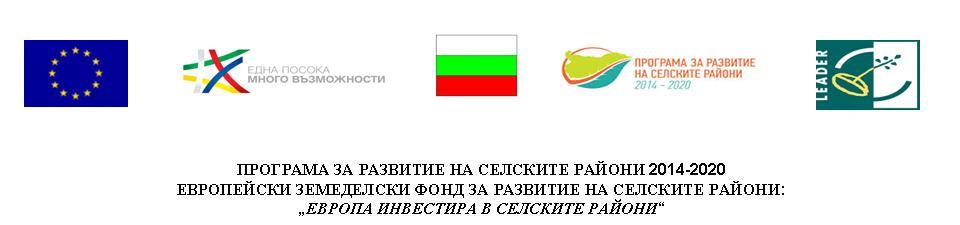 Водено от общностите местно развитие - ПРСР 2014-2020г. в Стратегията на МИГ Западна Стара Планина – Копрен-Миджур
Местна инициативна група „Западна Стара Планина – Копрен-Миджур“
Информационна конферения и консултиране на подготовката на СМР – община Чипровци, 27 декември, 2016 г.

Договор № РД50-102/17.08.2016г., от Програмата за развитие на селските райони 2014-2020г., по подмярка 19.1 „Помощ за подготвителни дейности”
Мярка 1-4.1 „Подкрепа за инвестиции в земеделски стопанства”
Описание на целите -
Повишаване конкурентоспособността на земеделските стопанства на територията на МИГ – Западна Стара планина Копрен-Миджур чрез:
въвеждане на нови технологии в производството;
модернизация на физическия капитал;
повишаване на производителността на труда в земеделските стопанства;
постигане съответствие с нововъведени стандарти на ЕС в областта;
Опазване на околната среда, вкл. чрез въвеждане на нови и енергоспестяващи технологии, инвестиции за намаляване на замърсяването от селското стопанство и внедряване на инсталации за ВЕИ;
Предоставяне на подкрепа за развитие на биологичното земеделие;
Насърчаване на сътрудничеството между земеделските стопани;
Мярка 1-4.1 „Подкрепа за инвестиции в земеделски стопанства”
Обхват на мярката –
Териториален обхват на приложение на мярката – територията на МИГ – Западна Стара Планина Копрен-Миджур.
Мярката е насочена към инвестиции в материални и нематериални активи, в земеделски стопанства на територията на МИГ – а, които водят до постигане на целите й.
Финансова помощ се предоставя на:
1. земеделски стопани за инвестиции в техните стопанства, пряко свързани с една или няколко от дейностите по първично селскостопанско производство и съхранение само на собствени земеделски продукти, както и подготовка на продукцията за продажба (земеделските продукти могат да бъдат само продукти, включени в приложение № 1 към Наредба № 9 от 21 март 2015 г. за прилагане на подмярка 4.1 "Инвестиции в земеделски стопанства" на ПРСР, и памук, с изключение на тютюн, риба и аквакултури);
2. признати групи или организации на производители за инвестиции, които са от полза на цялата група или организация на производители и са свързани с основната земеделска дейност по производство и/или съхранение на земеделски продукти, произведени от техните членове, както и с подготовка на продукцията за продажба.
Мярка 1-4.1 „Подкрепа за инвестиции в земеделски стопанства”
Допустими кандидати -
За подпомагане могат да кандидатстват лица, които към датата на подаване на заявлението за подпомагане са:
Земеделски стопани, които:
са регистрирани като земеделски стопани съгласно чл. 7, ал. 1 от Закона за подпомагане на земеделските производители;
имат минимален стандартен производствен обем на земеделското стопанство не по-малко от левовата равностойност на 2 000 евро;
ако са юридически лица, трябва да са:
а) получили за предходната или текущата финансова година приход от земеделски дейности или участие и подпомагане по схемата за единно плащане на площ, включително приход от получена публична финансова помощ, директно свързана с извършването на тези дейности, или приход от преработка на земеделска продукция или услуги, директно свързани със земеделски дейности, или получена публична финансова помощ. Не се прилага за кандидати, създадени до 1 година преди датата на кандидатстване за проект в селски район, с инвестиции изцяло в сектори "Животновъдство", "Плодове и зеленчуци" или "Етеричномаслени и медицински култури", включително с инвестиции, в обхвата на два или повече от тези сектори;
б) регистрирани по Търговския закон, Закона за кооперациите, Закона за вероизповеданията или създадени по Закона за Селскостопанската академия.
Признати групи производители и признати организации на производители на земеделски продукти или такива, одобрени за финансова помощ по мярка 9 "Учредяване на групи и организации на производители" от ПРСР 2014 - 2020 г.
За подпомагане само за проекти за колективни инвестиции могат да кандидатстват и юридически лица, регистрирани по Търговския закон и/или Закона за кооперациите, които включват най-малко 6 лица и са извън посочените в т 1 и т. 2.
Мярка 1-4.1 „Подкрепа за инвестиции в земеделски стопанства”
Допустими дейности -
Внедряване на нови продукти, процеси и технологии и обновяване на наличните производствени материални и/или нематериални активи; или
Насърчаване на сътрудничеството с производителите и преработвателите на земеделски продукти; или
Опазване на компонентите на околната среда, включително с намаляване на вредните емисии и отпадъци; или
Повишаване на енергийната ефективност в земеделските стопанства; и/или
Подобряване условията на труд, подобряване на хигиенните, ветеринарните, фитосанитарните, екологичните и други условия на производство; или
Подобряване качеството на произвежданите земеделски продукти; или
Осигуряване на възможностите за производство на биологични земеделски продукти.н и/или Закона за кооперациите, които включват най-малко 6 лица и са извън посочените в т 1 и т. 2.
Мярка 1-4.1 „Подкрепа за инвестиции в земеделски стопанства”
Допустими разходи – 
1. Строителство или обновяване на сгради и на друга недвижима собственост, използвана за земеделското производство, включително такава, използвана за опазване компонентите на околната среда;
2. Закупуване, включително чрез финансов лизинг, и/или инсталиране на нови машини, съоръжения и оборудване, необходими за подобряване на земеделския производствен процес, включително за опазване компонентите на околната среда, получаване на топлинна и/или електроенергия, необходими за земеделските дейности на стопанството и подобряване на енергийната ефективност, съхранение и подготовка за продажба на земеделска продукция;
3. Създаване и/или презасаждане на трайни насаждения, включително трайни насаждения от десертни лозя, медоносни дървесни видове за производство на мед, други бързорастящи храсти и дървесни видове, използвани за производство на биоенергия;
4. Разходи за достигане съответствие с нововъведените стандарти на ЕС, включително чрез финансов лизинг;
5. Закупуване на: съоръжения, прикачен инвентар за пчеларство и съответно оборудване, необходимо за производството на мед и други пчелни продукти, както и за развъждането на пчели-майки, включително чрез финансов лизинг;
6. Разходи за достигане на съответствие със съществуващи стандарти на ЕС - за млади земеделски стопани, получаващи финансова помощ по под-мярка 6 на ПРСР;
Мярка 1-4.1 „Подкрепа за инвестиции в земеделски стопанства”
Допустими разходи – 
7. Закупуване на земя, необходима за изпълнение на проекта във връзка с изграждане и/или модернизиране на сгради, помещения и други недвижими материални активи, предназначени за земеделските производствени дейности и/или за създаване и/или презасаждане на трайни насаждения;
8. Закупуване на сгради, помещения и друга недвижима собственост, необходими за изпълнение на проекта, предназначени за земеделските производствени дейности на територията на селски район;
9. Закупуване, включително чрез финансов лизинг, на специализирани земеделски транспортни средства, като например: камиони, цистерни за събиране на мляко, хладилни превозни средства за транспортиране на продукция, превозни средства за транспортиране на живи животни и птици;
10. Разходи за достигане на съответствие с международно признати стандарти, свързани с въвеждане на системи за управление на качеството в земеделските стопанства, въвеждане на добри производствени практики, подготовка за сертификация;
11. Закупуване на софтуер, включително чрез финансов лизинг;
12. За ноу-хау, придобиване на патенти права и лицензи, за регистрация на търговски марки и процеси, необходими за изготвяне и изпълнение на проекта;
13. Разходи, свързани с проекта, в т.ч. разходи за предпроектни проучвания, такси, хонорари за архитекти, инженери и консултанти, консултации за екологична и икономическа устойчивост на проекти, проучвания за техническа осъществимост на проекта, извършени както в процеса на подготовка на проекта преди подаване на заявлението за подпомагане, така и по време на неговото изпълнение.
Мярка 1-4.1 „Подкрепа за инвестиции в земеделски стопанства”
Финансови параметри –
Минимален размер на общите допустими разходи за един проект – левовата равностойност на 5 000 евро.  
Максимален размер на общите допустими разходи за един проект – левовата равностойност на: 
50 000 евро – за кандидати с размер на стопанството от 2 000 до 7 999 евро СПО
80 000 евро – за кандидати с размер на стопанството над  8 000 евро СПО
Мярка 1-4.1 „Подкрепа за инвестиции в земеделски стопанства”
Интензитет на финансовата помощ –
Финансовата помощ е в размер на 50 % от общите допустими разходи за кандидати – земеделски стопани, които имат минимален размер на стопанството над 8 000 евро, измерен в СПО, и за всички останали допустими кандидати.
Финансовата помощ се увеличава с 10 % за:
проекти, представени от млади земеделски стопани;
интегрирани проекти, включително и такива, свързани със сливания на организации на производителите;
проекти за колективни инвестиции, представени от юридически лица, включващи от 6 до 10 земеделски стопани;
за проекти с дейности, подпомагани по линия на ЕПИ за селскостопанска производителност;
проекти, интегриращи хоризонталните приоритети за иновации, опазване и възстановяване на околната среда, включително биологично производство, икономия на ресурси и адаптация към климатичните промени.
Финансовата помощ се увеличава с 15 % за инвестиции, изцяло свързани с изпълнявани от кандидата ангажименти по мярка 11 "Биологично земеделие" от ПРСР 2014 - 2020 г. или сходни ангажименти по мярка 214 "Агроекологични плащания", направление "Биологично земеделие" от ПРСР 2007 - 2013 г.
Финансовата помощ се увеличава с 20 % за проекти за колективни инвестиции, представени от юридически лица, включващи над 10 земеделски стопани и/или групи/организации на производители.
Финансовата помощ се увеличава с 10 % за проекти, предоставени от кандидати – земеделски стопани, чиито размер на стопанството е от 2 000 до 7 999 евро измерен в СПО.
Максималният размер на финансовата помощ за проект, отговарящ на повече от едно от условията по т. 1 и/или т. 2, е не повече от 70 % от общия размер на допустимите за финансово подпомагане разходи.
Максималният размер на финансовата помощ за проект, отговарящ на повече от едно от условията по т. 1 или т. 2 и т. 4, е не повече от 80 % от общия размер на допустимите за финансово подпомагане разходи.
Максималният размер на финансовата помощ за проект за колективни инвестиции, представен от един кандидат/ползвател на финансова помощ, отговарящ на повече от едно от условията по т. 1, 2 и 3, е не повече от 90 % от общия размер на допустимите за финансово подпомагане разходи.
Мярка 1-4.1 „Подкрепа за инвестиции в земеделски стопанства”
Мярка 2-4.2 „Подкрепа за инвестиции в преработката, предлагането на пазара и/или развитието на селскостопански продукти”
Описание на целите –
Мярката има за цел подобряване на цялостната дейност, икономическата ефективност и конкурентоспособността на предприятия от хранително-преработвателната промишленост на територията на МИГ Западна Стара Планина Копрен-Миджур чрез:
по-добро използване на факторите за производство;
въвеждане на нови продукти, процеси и технологии, включително къси вериги на доставка;
подобряване на качеството и безопасността на храните и тяхната проследяемост;
постигане на съответствие със стандартите на Европейския съюз (ЕС);
подобряване опазването на околната среда.
Мярка 2-4.2 „Подкрепа за инвестиции в преработката, предлагането на пазара и/или развитието на селскостопански продукти”
Обхват на мярката –
Териториален обхват на приложение на мярката – територията на МИГ Западна Стара Планина Копрен-Миджур.
Мярката предоставя помощ за извършване на инвестиции в следните избрани производствени сектори, свързани с преработката/маркетинга на селскостопански продукти:
мляко и млечни продукти, включително яйца от птици, с изключение на производство, преработка и/или маркетинг на продукти, наподобяващи/заместващи мляко и млечни продукти;
месо и месни продукти;
плодове и зеленчуци, включително гъби;
пчелен мед и пчелни продукти с изключение на производство, преработка и/или маркетинг на продукти, наподобяващи/заместващи пчелен мед и пчелни продукти;
зърнени, мелничарски и нишестени продукти с изключение на производство, преработка и/или маркетинг на хляб и тестени изделия;
растителни и животински масла и мазнини с изключение на производство, преработка и/или маркетинг на маслиново масло;
технически и медицински култури, включително маслодайна роза, билки и памук, с изключение на производство, преработка и/или маркетинг на тютюн и тютюневи изделия, захар и сладкарски изделия;
готови храни за селскостопански животни (фуражи);
гроздова мъст, вино и оцет.
Съответствието на проектите със секторите се определя въз основа на селскостопанските продукти, за чиято преработка и/или маркетинг се кандидатства, технологията на производство и получените крайни продукти.
Мярка 2-4.2 „Подкрепа за инвестиции в преработката, предлагането на пазара и/или развитието на селскостопански продукти”
Допустими кандидати –
За подпомагане могат да кандидатстват лица, които към датата на подаване на заявлението за подпомагане са:
Земеделски стопани, които:
са регистрирани като земеделски стопани съгласно Наредба № 3 от 1999 г. за създаване и поддържане на регистър на земеделските стопани (ДВ, бр. 10 от 1999 г.);
имат минимален стандартен производствен обем на земеделското стопанство не по-малко от левовата равностойност на 2 000 евро;
Признати групи или организации на производители или такива, одобрени за финансова помощ по мярка 9 "Учредяване на групи и организации на производители" от ПРСР 2014 - 2020 г.
Еднолични търговци и юридически лица, различни от кандидатите по т. 1 и 2.
Кандидатите трябва да са регистрирани по Търговския закон или Закона за кооперациите.
Мярка 2-4.2 „Подкрепа за инвестиции в преработката, предлагането на пазара и/или развитието на селскостопански продукти”
Допустими дейности –
Инвестиции в материални и нематериални активи, които водят до подобряване на цялостната дейност на предприятието чрез:
1. Внедряване на нови и/или модернизиране на наличните мощности и подобряване на използването им, и/или
2. Внедряване на нови продукти, процеси и технологии, и/или
3. Намаляване на себестойността на произвежданата продукция, и/или
4. Постигане на съответствие с нововъведени стандарти на ЕС, и/или
5. Подобряване на сътрудничеството с производителите на суровини, и/или
6. Опазване на околната среда, включително намаляване на вредните емисии и отпадъци, и/или
7. Подобряване на енергийната ефективност в предприятията, и/или
8. Подобряване на безопасността и хигиенните условия на производство и труд, и/или
9. Подобряване на качеството и безопасността на храните и тяхната проследяемост, и/или
10. Подобряване на възможностите за производство на биологични храни чрез преработка на първични земеделски биологични продукти.
Инвестициите, обект на подкрепа, следва да са свързани с:
Преработка и/или маркетинг на продукти в обхвата на Приложение I към ДФЕС или на памук, с изключение на рибни продукти;
Развитие на нови продукти, процеси и технологии за продукти в обхвата на Приложение I към Договора за функциониране на Европейския съюз или на памук, с изключение на рибни продукти.
Мярка 2-4.2 „Подкрепа за инвестиции в преработката, предлагането на пазара и/или развитието на селскостопански продукти”
Допустими разходи –
1. Изграждане, придобиване и модернизиране на сгради и други недвижими активи, свързани с производството и/или маркетинга, включително такива, използвани за опазване компонентите на околната среда;
2. Закупуване, включително чрез финансов лизинг, и/или инсталиране на нови машини, съоръжения и оборудване, необходими за подобряване на производствения процес по преработка и маркетинга, в т.ч. за:
а) преработка, пакетиране, включително охлаждане, замразяване, сушене, съхраняване и др. на суровините или продукцията;
б) производство на нови продукти, въвеждане на нови технологии и процеси;
в) опазване компонентите на околната среда;
г) производство на енергия от възобновяеми енергийни източници за собствените нужди на предприятието, включително чрез преработка на растителна и животинска първична и вторична биомаса;
д) подобряване на енергийната ефективност и за подобряване и контрол на качеството и безопасността на суровините и храните;
3. Закупуване на земя, необходима за изпълнение на проекта във връзка с изграждане и/или модернизиране на сгради, помещения и други недвижими материални активи, предназначени за производствени дейности;
4. Закупуване на сгради, помещения и други недвижими имоти, необходими за изпълнение на проекта, предназначени за производствени дейности на територията на селски район съгласно приложение № 3;
Мярка 2-4.2 „Подкрепа за инвестиции в преработката, предлагането на пазара и/или развитието на селскостопански продукти”
Допустими разходи –
5. Закупуване, включително чрез финансов лизинг, на специализирани транспортни средства, включително хладилни такива, за превоз на суровините или готовата продукция, използвани и произвеждани от предприятието;
6. Изграждане/модернизиране, включително оборудване на лаборатории, които са собственост на кандидата, разположени са на територията на предприятието и са пряко свързани с нуждите на производствения процес, включително чрез финансов лизинг;
7. Материални инвестиции за постигане на съответствие с новоприети стандарти на Съюза съгласно приложение № 8, включително чрез финансов лизинг;
8. Разходи за достигане на съответствие с международно признати стандарти за системи за управление, разходи за въвеждане на добри производствени практики, системи за управление на качеството и подготовка за сертификация в предприятията само когато тези разходи са част от общ проект на кандидата;
9. Закупуване на софтуер, включително чрез финансов лизинг;
10. За ноу-хау, придобиване на патентни права и лицензи, за регистрация на търговски марки и процеси, необходими за изготвяне и изпълнение на проекта;
11. Разходи, свързани с проекта, в т.ч. разходи за предпроектни проучвания, такси, хонорари за архитекти, инженери и консултанти, консултации за икономическа устойчивост на проекти, извършени както в процеса на подготовка на проекта преди подаване на заявлението за подпомагане.
Мярка 2-4.2 „Подкрепа за инвестиции в преработката, предлагането на пазара и/или развитието на селскостопански продукти”
Финансови параметри –
Минимален размер на общите допустими разходи за един проект – левовата равностойност на 5 000 евро.  
Максимален размер на общите допустими разходи за един проект – левовата равностойност на: 
50 000 евро – за кандидати с размер на стопанството от 2 000 до 7 999 евро СПО
80 000 евро – за кандидати с размер на стопанството над 8 000 евро СПО
Мярка 2-4.2 „Подкрепа за инвестиции в преработката, предлагането на пазара и/или развитието на селскостопански продукти”
Интензитет на финансовата помощ –
Финансовата помощ е в размер на:
50 % от общите допустими разходи за проекти, представени от микро-, малки или средни предприятия, 
50 % от общите допустими разходи за проекти, представени от земеделски стопани с минимален размер на стопанството над 8 000 евро, измерен в СПО.
Финансовата помощ се увеличава с 10 % за проекти, предоставени от кандидати – земеделски стопани, чийто размер на стопанството е от 2 000 до 7 999 евро измерен в СПО.
Мярка 2-4.2 „Подкрепа за инвестиции в преработката, предлагането на пазара и/или развитието на селскостопански продукти”
Мярка 3-6.4 „Инвестиции в подкрепа на неземеделски дейности“
Описание на целите –
Основната цел на мярката е насочена към развитието на конкурентоспособността на територията на МИГ Западна Стара Планина Копрен-Миджур чрез:
разнообразяване на икономиката и създаване на нови работни места за населението в сектори извън земеделието;
оползотворяване на високия туристически потенциал на района и утвърждаване на туристически продукти, базирани на местни ресурси;
осигуряване на достъп на населението до слабо развити услуги на територията на МИГ, вкл. в отдалечените населени места;
Мярка 3-6.4 „Инвестиции в подкрепа на неземеделски дейности“
Обхват на мярката –
Териториален обхват на приложение на мярката – територията на МИГ Западна Стара Планина Копрен-Миджур.
Мярката е насочена към развитието на неземеделски дейности в сферата на:
туризма;
услугите във всички сектори;
занаятите;
производството или продажбата на продукти извън земеделието;
технологиите в областта на „зелената икономика“, включително на енергия от ВЕИ.
Следните области  са изключени от обхвата на мярката:
хазарт;
финансови услуги;
голф;
сектори и дейности, определени за недопустими в Регламент (ЕС) № 1407/2013 на Комисията от 18 декември 2013 г.;
производство на енергия от възобновяеми енергийни източници за продажба.
Мярка 3-6.4 „Инвестиции в подкрепа на неземеделски дейности“
Допустими кандидати -
Земеделски стопани или микропредприятия, регистрирани като еднолични търговци или юридически лица по Търговския закон, Закона за кооперациите или Закона за вероизповеданията, както и физически лица, регистрирани по Закона за занаятите.
При определянето на едно предприятие за микропредприятие се следва дефиницията на Препоръка 2003/361/ЕО на Комисията. 
Стопанството на кандидати, земеделски стопани, трябва да има стандартен производствен обем над 2 000 евро.
Мярка 3-6.4 „Инвестиции в подкрепа на неземеделски дейности“
Допустими дейности –
Предоставя се подпомагане за инвестиции в неземеделски дейности, които са насочени към: 
Развитие на туризъм (изграждане и обновяване на туристически обекти и развитие на туристически услуги); 
Производство или продажба на продукти, които не са включени в Приложение 1 от Договора за функциониране на Европейския съюз (независимо от вложените продукти и материали); 
Развитие на услуги във всички сектори (например: туризъм, грижи за деца, възрастни хора, хора с увреждания, здравни услуги, счетоводство и одиторски услуги, ветеринарни дейности и услуги базирани на ИТ и др.); 
Производство на енергия от възобновяеми енергийни източници за собствено потребление; 
Развитие на занаяти (включително предоставяне на услуги, свързани с участието на посетители в занаятчийски дейности) и други неземеделски дейности. 
В рамките на мярката не се финансират дейности, които водят до осъществяване на селскостопанска дейност или резултата от дейността е продукт, включен в Приложение I на ДФЕС.
Не се предоставя финансова помощ за хазарт, финансови услуги, голф, сектори и дейности, определени за недопустими в Регламент (ЕС) № 1407/2013 на Комисията от 18 декември 2013 година, и производство на енергия от възобновяеми енергийни източници за продажба.
Мярка 3-6.4 „Инвестиции в подкрепа на неземеделски дейности“
Допустими разходи –
Финансова помощ за материални и нематериални инвестиции, за създаване и развитие на неземеделски дейности в селските райони, включващи:
Изграждане, придобиване или подобренията на недвижимо имущество;
Закупуване, включително чрез лизинг на нови машини и оборудване до пазарната стойност на активите;
Общи разходи, свързани с предходните разходи, например хонорари на архитекти, инженери и консултанти, хонорари, свързани с консултации относно екологичната и икономическата устойчивост, включително проучвания за техническа осъществимост;
Нематериални инвестиции: придобиване и създаване на компютърен софтуер и придобиване на патенти, лицензи, авторски права и марки.
Мярка 3-6.4 „Инвестиции в подкрепа на неземеделски дейности“
Финансови параметри –
Минимален размер на общите допустими разходи за един проект – левовата равностойност на 5 000 евро.  
Максимален размер на общите допустими разходи за един проект – левовата равностойност на: 
200 000 евро – за кандидати микропредприятия, физически лица и земеделски стопани с размер на стопанството над 8 000 евро СПО
50 000 евро – за кандидати земеделски стопани с размер на стопанството от 2 000 до 7 999 евро СПО
Мярка 3-6.4 „Инвестиции в подкрепа на неземеделски дейности“
Интензитет на финансовата помощ –
Финансовата помощ е в размер на:
75% от общите допустими разходи за кандидати – микропредприятия и физически лица; 
75% от общите допустими разходи за кандидати – земеделски стопани, чийто размер на стопанството е над 8 000 евро, измерен в СПО;
85% от общите допустими разходи за кандидати – земеделски стопани, чийто размер на стопанството е от 2 000 до 7 999 евро измерен в СПО.
Мярка 3-6.4 „Инвестиции в подкрепа на неземеделски дейности“
Мярка 6-7.2 „Инвестиции в създаването, подобряването или разширяването на всички видове малка по мащаби инфраструктура“
Описание на целите –
Основна цел на мярката е насърчаване на социалното приобщаване, намаляването на бедността и икономическото развитие на територията на МИГ Западна Стара Планина Коперн-Миджур чрез:
подобряване на средата и качеството на живот в населените места;
осигуряване на базови услуги на населението на общините Чипровци, Чупрене, Георги Дамяново и Ружинци и достъпа до тях в сферата на образованието, социалните грижи, културата, благоустройството, физическата култура, спорта и отдиха и др.;
повишаване привлекателността на територията на МИГ-а чрез обновяване на инфраструктурата.
Мярка 6-7.2 „Инвестиции в създаването, подобряването или разширяването на всички видове малка по мащаби инфраструктура“
Обхват на мярката –
Териториален обхват на приложение на мярката – територията на МИГ Западна Стара Планина Копрен-Миджур.
Обхват на инвестициите по мярката – мярката ще се финансира създаването, подобряването или разширяването на всички видове малка по мащаби инфраструктура в обхванатите общините.
Ограничения в приложението на мярката
По мярката не са допустими инвестиции в инфраструктура за здравеопазване;
Дейностите по изграждане, реконструкция и/или рехабилитация на водоснабдителни системи и съоръжения са допустими само в агломерации с под 2 000 е.ж. в селските райони.
Мярка 6-7.2 „Инвестиции в създаването, подобряването или разширяването на всички видове малка по мащаби инфраструктура“
Допустими кандидати –
За подпомагане могат да кандидатстват:
Общините Чипровци, Чупрене, Георги Дамяново и Ружинци  – за всички дейности;
Юридически лица с нестопанска цел (ЮЛНЦ), регистрирани по Закона за юридическите лица с нестопанска цел за дейности по т. 4, 6 и 7;
Читалища, регистрирани по Закона за народните читалища за дейности по т. 7.
Мярка 6-7.2 „Инвестиции в създаването, подобряването или разширяването на всички видове малка по мащаби инфраструктура“
Допустими дейности –
3. изграждане и/или обновяване на площи за широко обществено ползване, предназначени за трайно задоволяване на обществените потребности от общинско значение;
4. изграждане, реконструкция, ремонт, оборудване и/или обзавеждане на социална инфраструктура за предоставяне на услуги, които не са част от процеса на деинституционализация на деца и възрастни, включително транспортни средства;
5. реконструкция и/или ремонт на общински сгради, в които се предоставят обществени услуги, с цел подобряване на тяхната енергийна ефективност;
6. изграждане, реконструкция, ремонт, оборудване и/или обзавеждане на спортна инфраструктура;
7. изграждане, реконструкция, ремонт, реставрация, закупуване на оборудване и/или обзавеждане на обекти, свързани с културния живот, включително мобилни такива, включително и дейности по вертикалната планировка и подобряване на прилежащите пространства;
8. реконструкция, ремонт, оборудване и/или обзавеждане на общинска образователна инфраструктура с местно значение в селските райони.
Мярка 6-7.2 „Инвестиции в създаването, подобряването или разширяването на всички видове малка по мащаби инфраструктура“
Допустими разходи –
1. Строителство, реконструкция, рехабилитация, изграждане, обновяване, ремонт и/или реставрация на сгради и/или помещения и/или друга недвижима собственост, съгласно допустимите за подпомагане дейности:
а) разходи, свързани с прякото изпълнение на строително-монтажните работи;
б) непредвидени разходи в размер до 5% от стойността на одобрените разходи по буква „а“.
2. Закупуване на нови транспортни средства, оборудване и обзавеждане до пазарната им стойност, включително чрез финансов лизинг, съгласно допустимите за подпомагане дейности по т. 4;
3. Придобиване на компютърен софтуер, патентни и авторски права, лицензи, регистрация на търговски марки, до пазарната им стойност;
4. Разходи, свързани с проекта, в т.ч. разходи за хонорари за архитекти, инженери и консултанти, консултации за икономическа и екологична устойчивост на проекта, извършени както в процеса на подготовка на проекта преди подаване на заявлението за подпомагане, така и по време на неговото изпълнение.
Мярка 6-7.2 „Инвестиции в създаването, подобряването или разширяването на всички видове малка по мащаби инфраструктура“
Финансови параметри –
Минимален размер на общите допустими разходи за един проект – левовата равностойност на 20 000 евро;
  
Максимален размер на общите допустими разходи за един проект – левовата равностойност на 100 000 евро.
Мярка 6-7.2 „Инвестиции в създаването, подобряването или разширяването на всички видове малка по мащаби инфраструктура“
Интензитет на финансовата помощ –
1. Финансовата помощ е в размер 100 % от общия размер на допустимите за финансово подпомагане разходи за проекти, които след извършване на инвестицията не генерират нетни приходи.
2. Финансовата помощ е в размер 100 % от общия размер на допустимите за финансово подпомагане разходи за проекти, които след извършване на инвестицията ще генерират нетни приходи, но размерът на допустимите за финансово подпомагане разходи за проекта не надхвърля левовата равностойност на 50 000 евро. 
3. Размерът на финансовата помощ за проекти, които след извършване на инвестицията ще генерират нетни приходи се определя въз основа на анализ „разходи-ползи“.
4. Разликата между пълния размер на допустимите за финансово подпомагане разходи и размера на финансовата помощ определен въз основа на анализ „разходи-ползи“ по т. 3 се осигурява от кандидата, като участието на кандидата може да бъде само в парична форма.
Мярка 6-7.2 „Инвестиции в създаването, подобряването или разширяването на всички видове малка по мащаби инфраструктура“
Мярка  7 „Съхранение и популяризиране на местната идентичност, културно-историческо и природно наследство“
Описание на целите –
Оживление на територията на МИГ Западна Стара Планина Копрен- Миджур чрез изпълнението на дейности за популяризиране на местната идентичност, развитие на културно-историческо и природно наследство;
Повишаване капацитета за устойчиво развитие на територията на МИГ чрез активно включване на местната общност и особено младите хора в съвместни инициативи за популяризиране на общата идентичност на общините Чипровци, Чупрене, Георги Дамяново и Ружинци;
Повишаване на обществената осведоменост и привличане на интереса на посетителите към богатството на културното, историческото и природното наследство на територията на МИГ;
Превръщане територията на МИГ в привлекателно място за живот и почивка чрез инициативи и иновативни проекти за опазване на околната среда.
Мярка  7 „Съхранение и популяризиране на местната идентичност, културно-историческо и природно наследство“
Обхват на мярката 
Териториален обхват на приложение на мярката – територията на МИГ Западна Стара Планина Копрен-Миджур.
Мярката е насочена към изпълнение на меки дейности чрез организиране на събития и/или доставка на оборудване и обзавеждане за съхранение и популяризиране на местните обичаи, идентичност, бит и култура, кулинария, история, традиции, вкл. в музиката, скулптурата, изобразителното изкуство и др., традиционни занаяти, ритуали, местни личности от национално значение, природни елементи и защитени биологични видове и други елементи на нематериалното културно-историческо и природно наследство на територията на МИГ-а, както и инициативни за опазване на околната среда. Насърчава се обединяването на населението на общините Чипровци, Чупрене, Георги Дамяново и Ружинци в общи прояви, които включват жители от различни социални и възрастови групи, етноси, пол и др.
Всеки проект задължително следва да включва механизми за устойчивост на резултатите след приключване на дейностите и/или тяхното мултиплициране.
Мярка  7 „Съхранение и популяризиране на местната идентичност, културно-историческо и природно наследство“
Допустими кандидати –
За подпомагане могат да кандидатстват:
Юридически лица с нестопанска цел (ЮЛНЦ) в обществена полза, регистрирани по Закона за юридическите лица с нестопанска цел;
Читалища, регистрирани по Закона за народните читалища;
Настоятелства, регистрирани по Закона за народната просвета;
Културни организации, регистрирани по Закон за закрила и развитие на културата.
Партньорството е допустимо по настоящата мярка, като партньорите следва да отговарят на същите изисквания, като посочените кандидати за получаване на финансова помощ.
Мярка  7 „Съхранение и популяризиране на местната идентичност, културно-историческо и природно наследство“
Допустими дейности –
Организиране и провеждане на събития:
Тематични фестивали, свързани с местния фолклор и популяризиране на традиционни местни ресурси и продукти; честване на местни празници, възстановка на  обичаи, организиране на събори, панаири, тематични изложби, състезания, конкурси, концерти, литературни четения и др. събития за съхранение и популяризиране на местното наследство;
Семинари, клубове, кръжоци, творчески ателиета, школи, информационни дни, отворени врати, кръгли маси, обсъждания и други за идентифициране на местни отличителни характеристики, повишаване на осведомеността на населението и привличане на интереса към съхранение и промотиране на местното културно-историческо и природно наследство, опазване на околната среда, опазване на природни елементи и защитени биологични видове, растения, дървесни видове и животни, типични за територията на МИГ-а, трансфер на знания и добри практики;
Повишаване на осведомеността и популяризиране делата на местни личности от национално значение и важни исторически моменти от развитието на обхванатите общини;
Организиране на събития за привличане интереса на децата и младежите към историята, културата и природата на територията на МИГ-а и активното им включване;
Общи инициативни и кампании и иновативни проекти за опазване на околната среда и подобряване екологичното състояние на територията на МИГ–а като събиране и оползотворяване на отпадъци, поставяне на кошчета, указателни табели за опазване на околната среда, събиране на дъждовна вода, почистване на почви, паркове и други обществени места, организиране на събития за повишаване осведомеността за опазване на околната среда, организиране и провеждане на открити уроци и събития за деца и ученици, еко-излети и др.
Мярка  7 „Съхранение и популяризиране на местната идентичност, културно-историческо и природно наследство“
Допустими дейности –
Провеждане на проучвания и изследвания
Провеждане на проучвания, необходими за организиране на събитията и/или изготвяне на материалите – анкетни проучвания, документални проучвания, интервюта, проучвания на място и др., свързани с местните обичаи, идентичност, културно-историческо и природно наследство;
Провеждане на проучвания за приложимостта на възобновяеми енергийни източници и др. инструменти за опазване на околната среда.
Разработване и разпространяване на документи и материали за културно-историческото и природно наследство и опазване на околната среда
Макети, възстановяване на елементи от традиционни костюми или предмети от традиционния бит;
Сборници, албуми, каталози и др. с елементи от местния бит, култура, обичаи и др.
Брошури, книжки, плакати, наръчници, тематични стикери и др., свързани с тематиката на проекта.
Информационни табели за природни елементи и защитени биологични видове, растения, дървесни видове и животни, типични за територията на МИГ (със снимка и информация за съответния вид) и поставяне на видно място в паркове и обществени места
Указателни табели за опазване на околната среда;
Други материали, необходими за изпълнение на дейностите по проекта.
Дигитализация на културното и природно наследство.
Заснемане и разпространение на филми
Заснемане на филми, видео клипове или други мултимедийни възстановки на местни обичаи и традиции
Заснемане на филми и видео клипове и разработване на радио излъчвания за насърчаване опазването на околната среда.
Мярка  7 „Съхранение и популяризиране на местната идентичност, културно-историческо и природно наследство“
Допустими разходи –
Разходи за външни услуги:
Разходи за провеждане на проучвания и изследвания;
Разходи за разработване и отпечатване и промоциране на материали – сборници, албуми, каталози, брошури, плакати, табели, уеб-страници и др.;
Разходи за семинари, срещи и други събития – наем на помещения, оборудване (носии, озвучителна техника, компютърна техника, техника за заснемане на филми и видео и др.), транспорт за участниците, кетъринг, материали и консумативи за събитията, лектори/водещи и др.;
Разходи за устен и писмен превод, в случай че е необходимо за изпълнение на дейностите;
Други разходи за външни услуги, необходими за изпълнението на дейностите – банкови такси, пощенски разходи и др.;
Разходи за закупуване на оборудване, необходимо за изпълнение на дейностите (носии, озвучителна техника, компютърна техника, техника за заснемане на филми и видео и др.) 
Разходи за визуализация и публичност
Разходи за подготовка и управление на проекта
разходи за външни услуги за лица, ангажирани в подготовката и/или управлението на проекта
Разходи за командировки по дейности, свързани с изпълнението на проекта: пътни, дневни разходи и нощувки, съгласно действащото законодателство в областта. 
Режийни разходи.
Други разходи, детайлизирани в поканата за прием на заявления
Мярка  7 „Съхранение и популяризиране на местната идентичност, културно-историческо и природно наследство“
Финансови параметри –
Минимален размер на общите допустими разходи за един проект – левовата равностойност на 5 000 евро.  
Максимален размер на общите допустими разходи за един проект – левовата равностойност на 25 000 евро.
Мярка  7 „Съхранение и популяризиране на местната идентичност, културно-историческо и природно наследство“
Интензитет на финансовата помощ –
1. Финансовата помощ е в размер  до 100 % от общия размер на допустимите за финансово подпомагане разходи за проекти в обществен интерес, които след извършване на инвестицията не генерират нетни приходи, в зависимост от приложимото законодателство и изискванията на УО на ПРСР.
2. Размерът на финансовата помощ за проекти, които след извършване на инвестицията ще генерират нетни приходи, се определя въз основа на анализ „разходи-ползи“.
Мярка  7 „Съхранение и популяризиране на местната идентичност, културно-историческо и природно наследство“
Благодаря за вниманието!